DANH PHÁP HÓA HỌC
PHÁT ÂM TIẾNG ANH CÁC HỢP CHẤT VÔ CƠ
[Speaker Notes: NOTE:
To change the  image on this slide, select the picture and delete it. Then click the Pictures icon in the placeholder to insert your own image.]
NỘI DUNG
MỘT SỐ DANH TỪ CHUNG
TÊN TIẾNG ANH CỦA MỘT SỐ NGUYÊN TỐ CÓ TÊN THUẦN VIỆT
TÊN MỘT SỐ ION PHỔ BIẾN
TÊN HỢP CÁC HỢP CHẤT PHỔ BIẾN
OXIDE
HYDROXIDE
ACID
MUỐI 
HỢP CHẤT PHỨC
MỘT SỐ DANH TỪ CHUNG
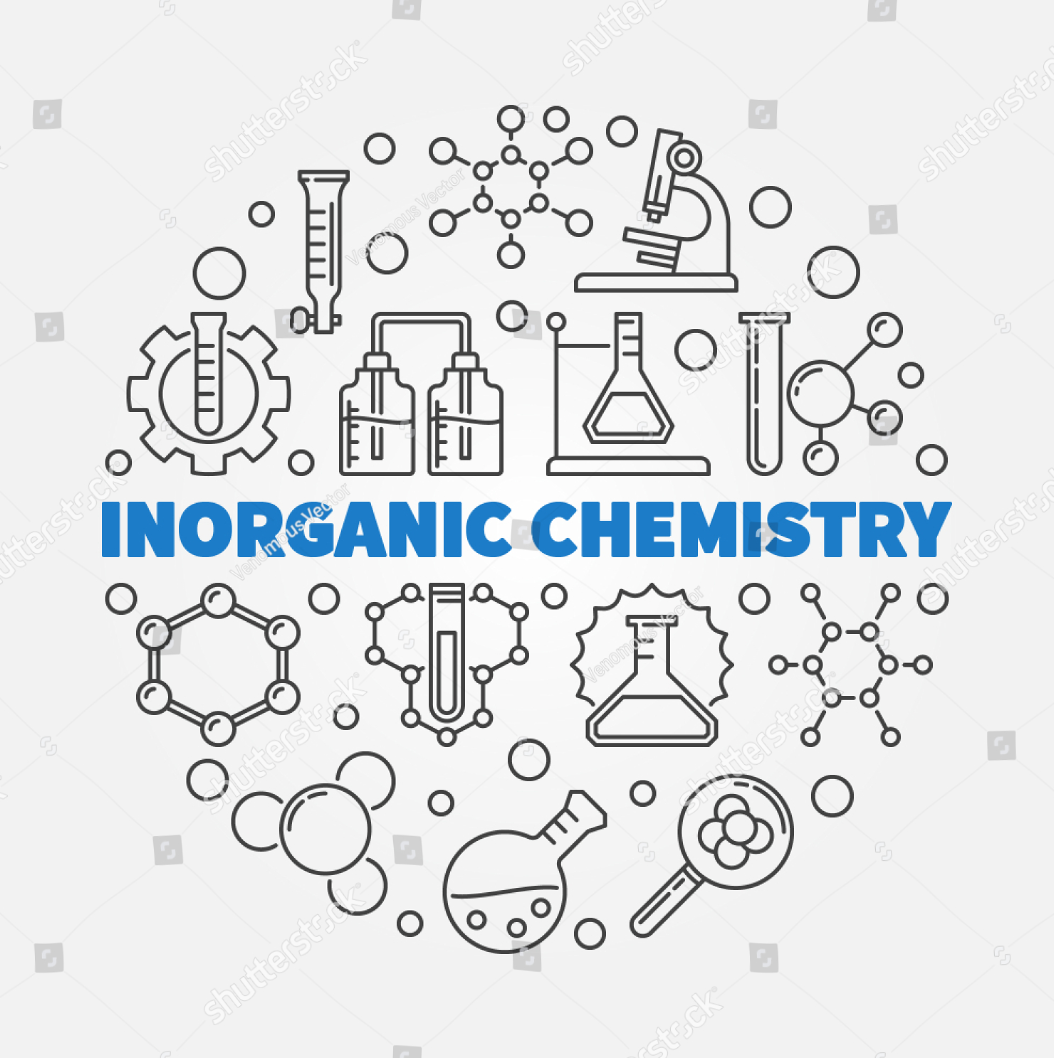 ACID /ˈæsɪd/
BASE /beɪs/
OXIDE /ˈɒksaɪd/
HYDROXIDE /haɪˈdrɒksaɪd/
ION /ˈaɪən/
ANION /ˈanˌīən/
CATION /ˈkætˌaɪ.ən/
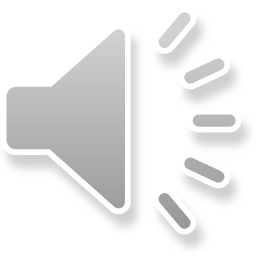 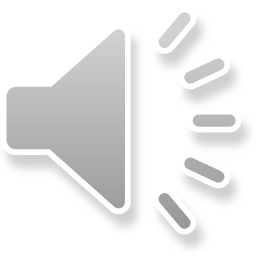 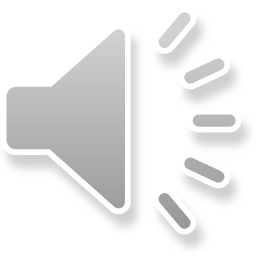 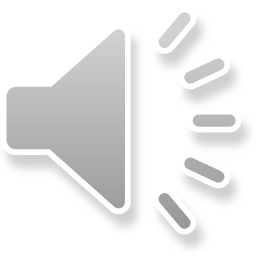 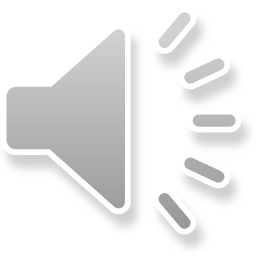 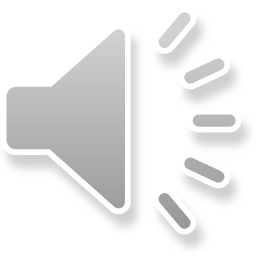 TÊN TIẾNG ANH CỦA MỘT SỐ NGUYÊN TỐ CÓ TÊN THUẦN VIỆT
Au	GOLD /ɡəʊld/
Ag	SILVER  /ˈsɪl.vər/
Cu	COPPER /ˈkɒp.ər/
Hg	MERCURY /ˈmɜː.kjə.ri/
Na	SODIUM /ˈsəʊ.di.əm/
K 	POTASSIUM /pəˈtæs.i.əm/
Al	ALUMINIUM /ˌæl.jəˈmɪn.i.əm/
Fe	IRON /aɪən/
Zn	ZINC /zɪŋk/ 
Sn	TIN /tɪn/	
Pb	LEAD /liːd/
S	SULFUR /ˈsʌl.fər/
N	NITROGEN /ˈnaɪ.trə.dʒən/
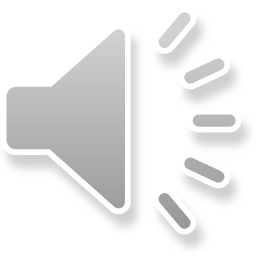 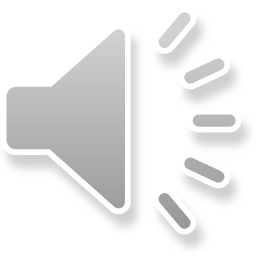 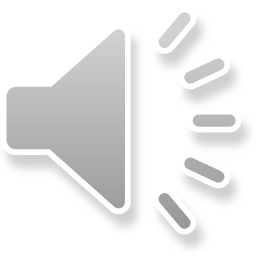 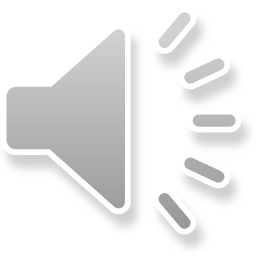 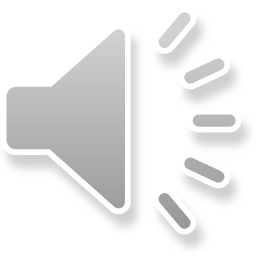 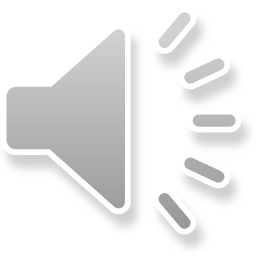 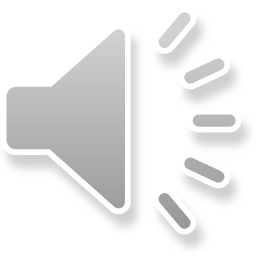 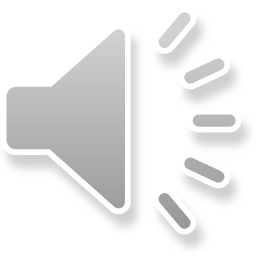 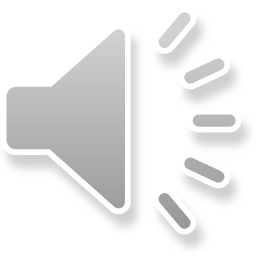 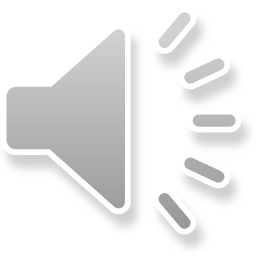 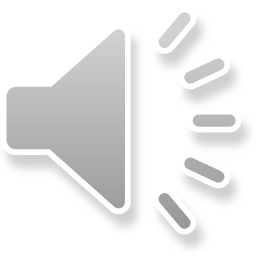 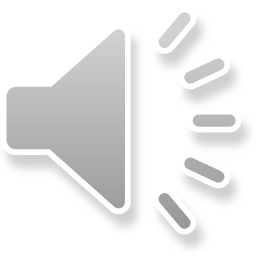 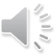 TÊN MỘT SỐ ION PHỔ BIẾN
H-	Hydride /ˈhaɪdraɪd/
F-	Fluoride /ˈflɔːraɪd/
Cl-	Chloride /ˈklɔːraɪd/
CN-	Cyanide /ˈsaɪənaɪd/
OH-	Hydroxide /haɪˈdrɒksaɪd/
O2-	Oxide /ˈɒksaɪd/
O22-	Peroxide /pəˈrɒksaɪd/ 	
S2-	Sulfide /ˈsʌlfaɪd/ 
N3-	Nitride /ˈnaɪtraɪd/
CO32- 	Carbonate /ˈkɑːbənət/
HCO3- 	Bicarbonate /ˌbaɪˈkɑːbənət/
NO2-	Nitrite /ˈnaɪtraɪt/
NO3- 	Nitrate /ˈnaɪtreɪt/
SO32- 	Sulfite /ˈsʌlfaɪt/
SO42- 	Sulfate /ˈsʌlfeɪt/
ClO-	Hypochlorite /haɪpəʊˈklɔːraɪt/
ClO2-		Chlorite /ˈklɔːraɪt/
ClO3- 	Chlorate /ˈklɔːreɪt/
ClO4-	Perchlorate /pəˈklɔːreɪt/
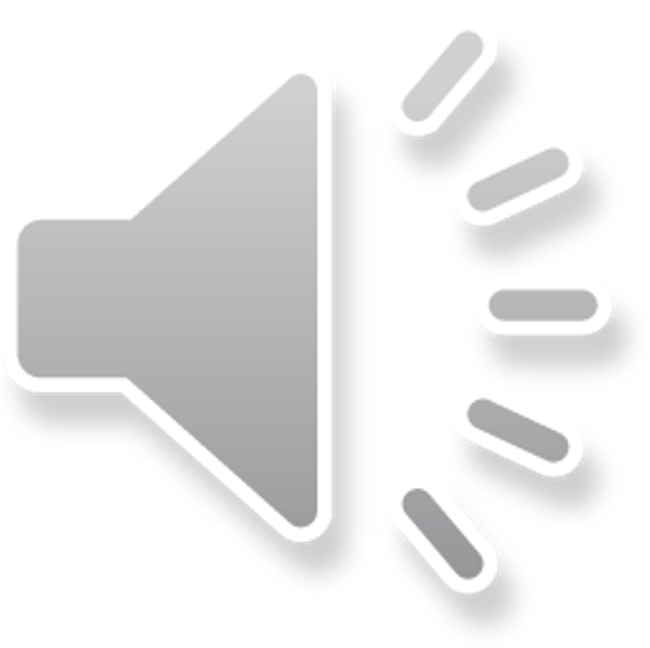 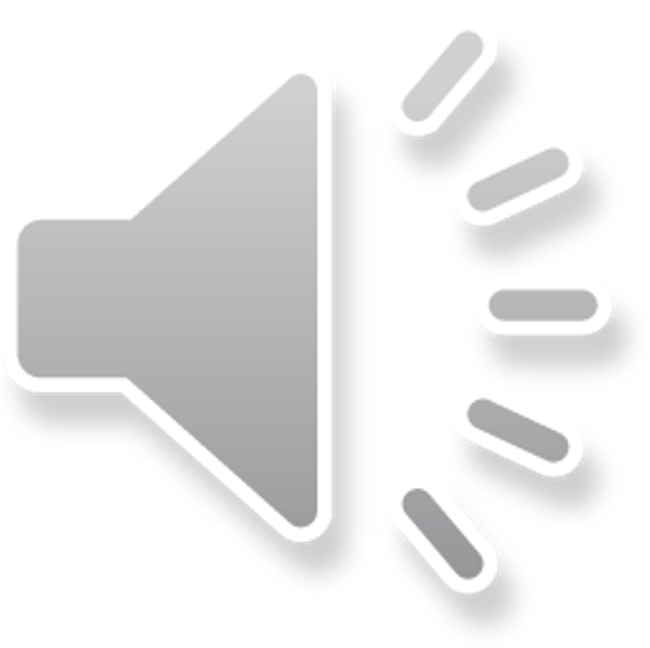 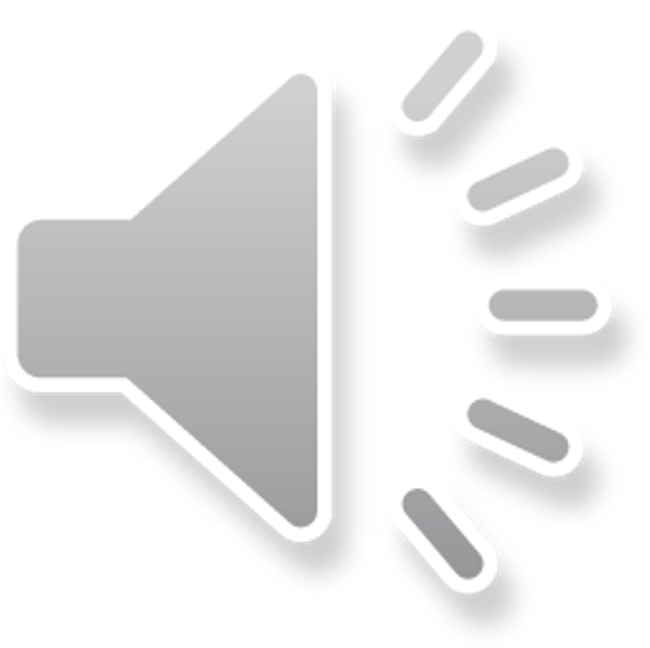 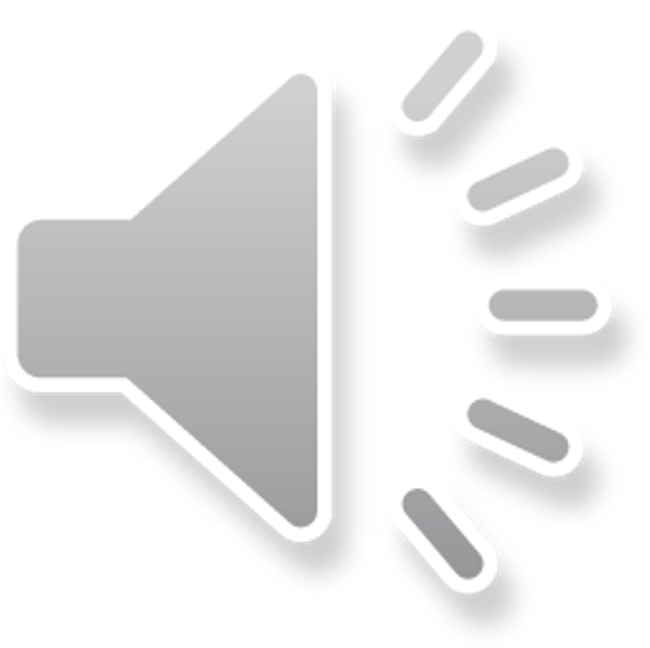 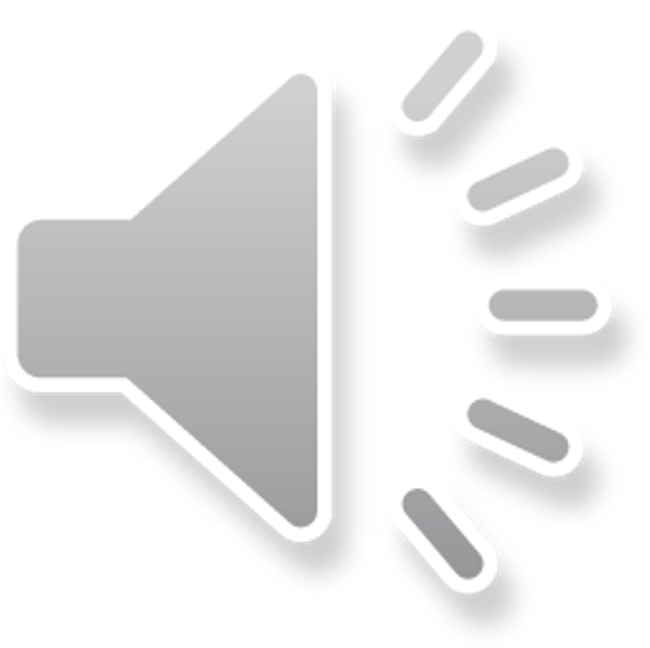 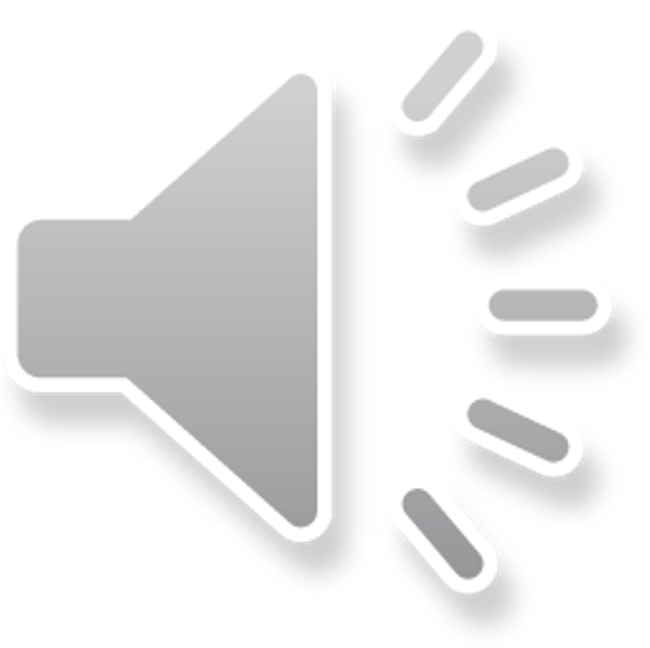 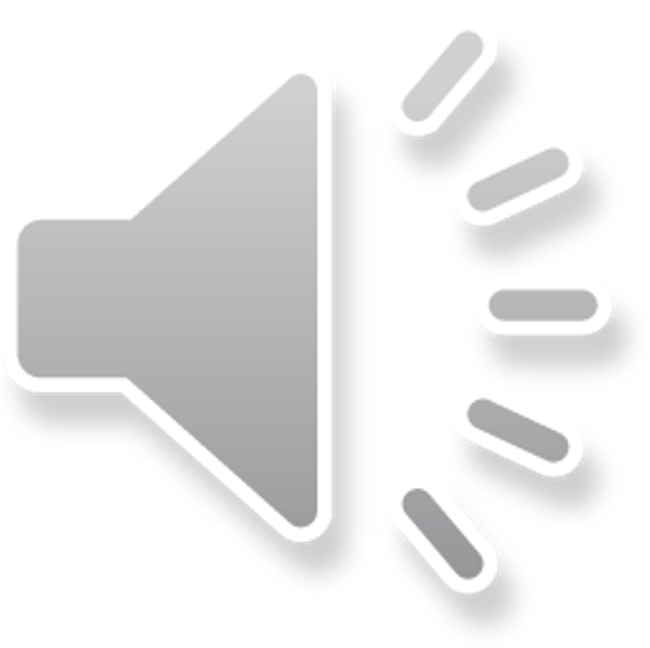 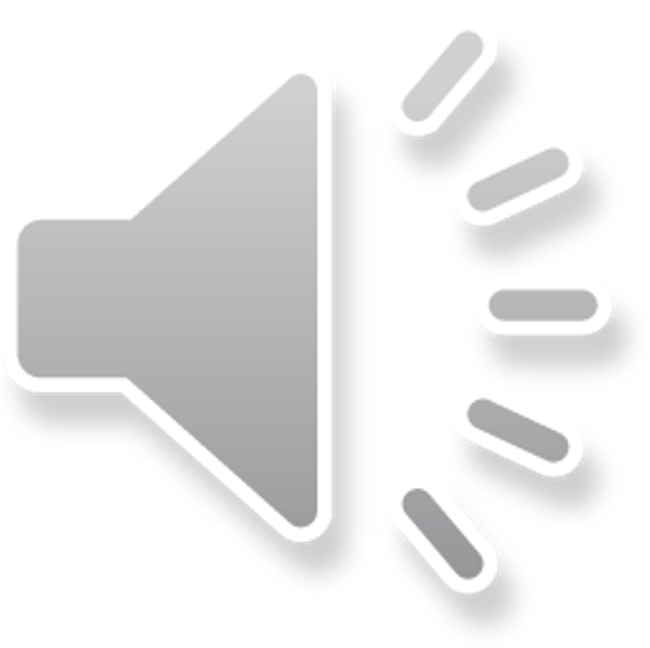 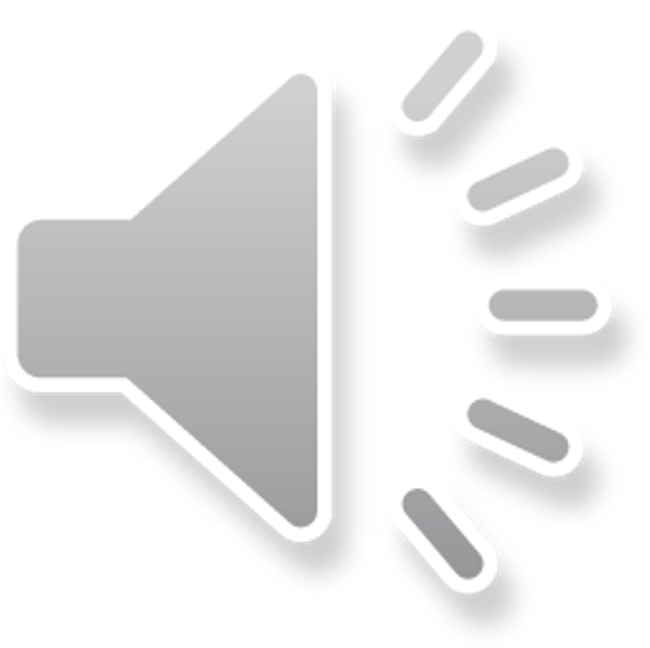 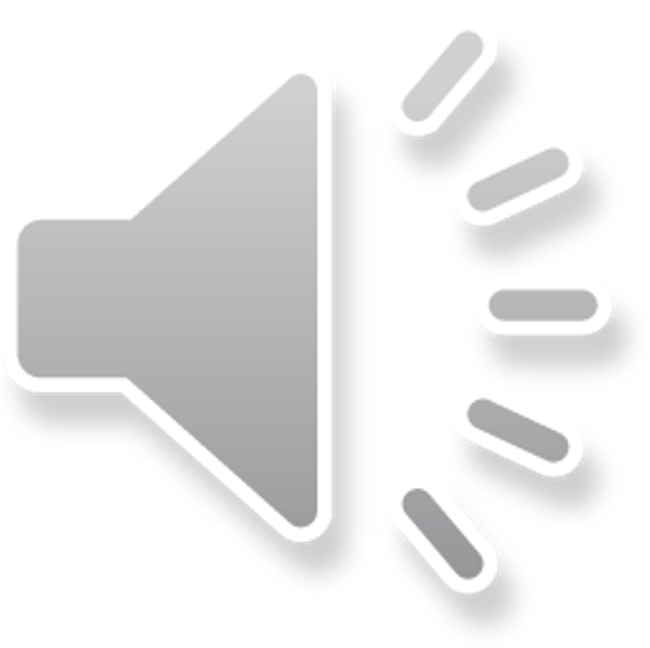 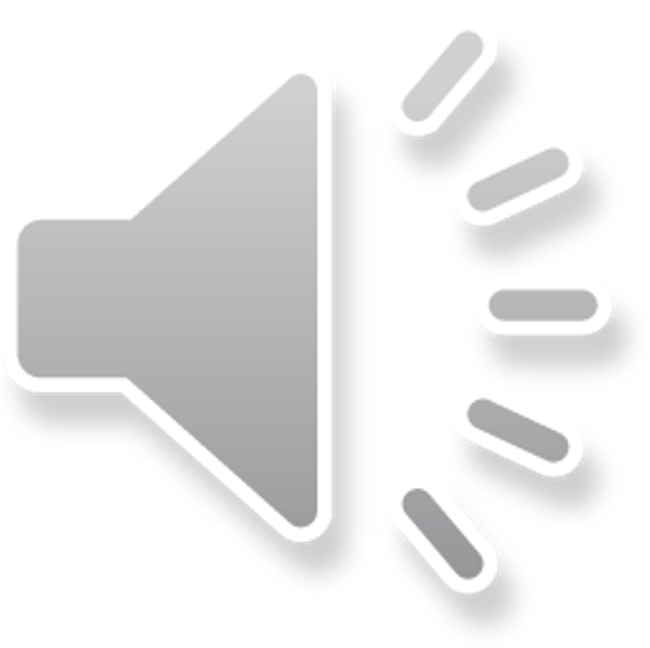 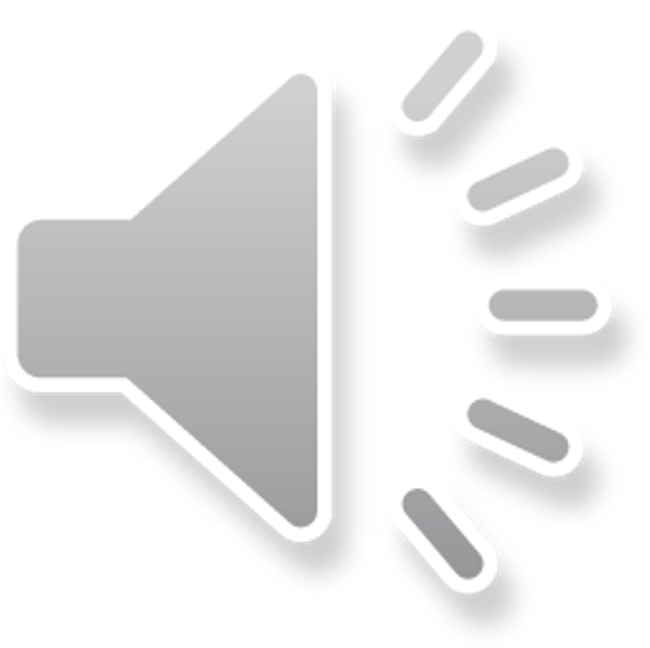 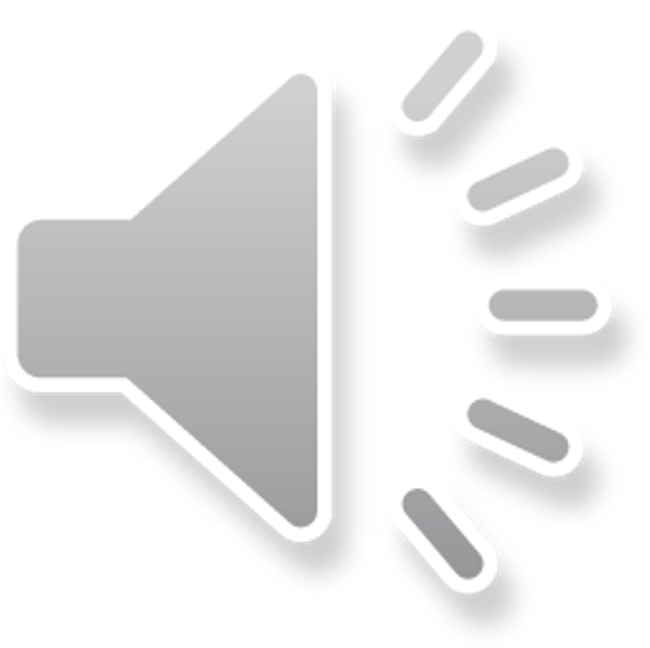 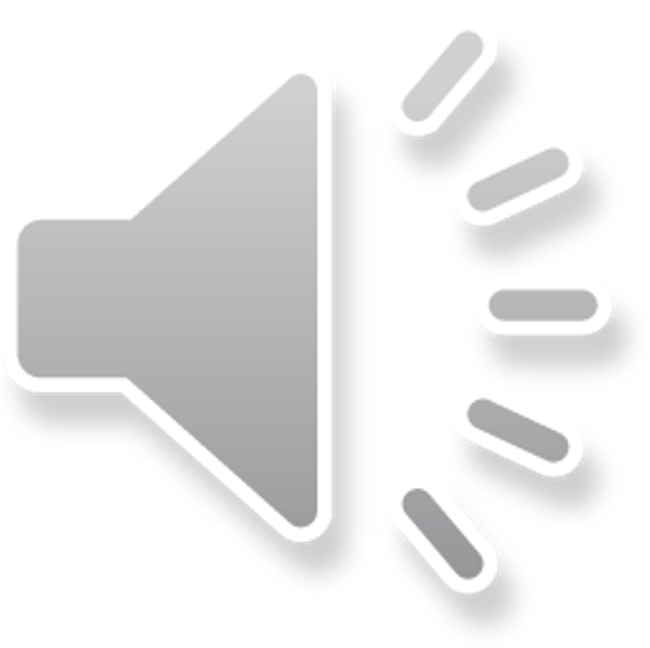 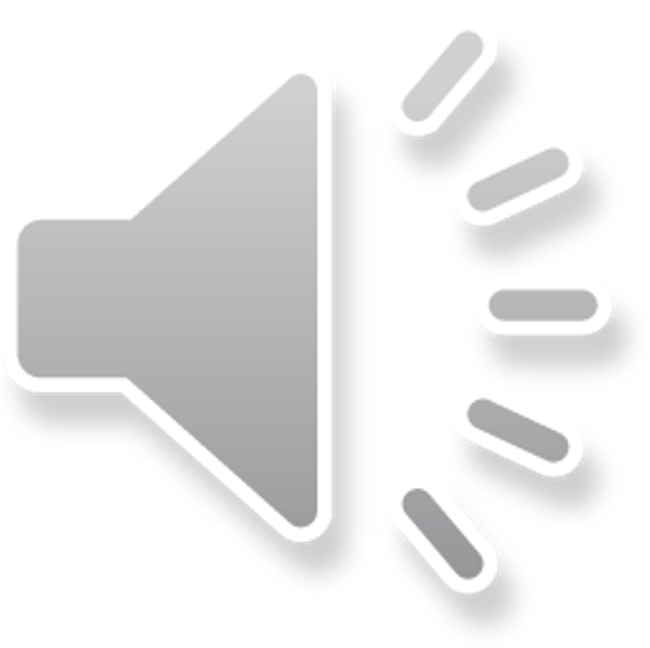 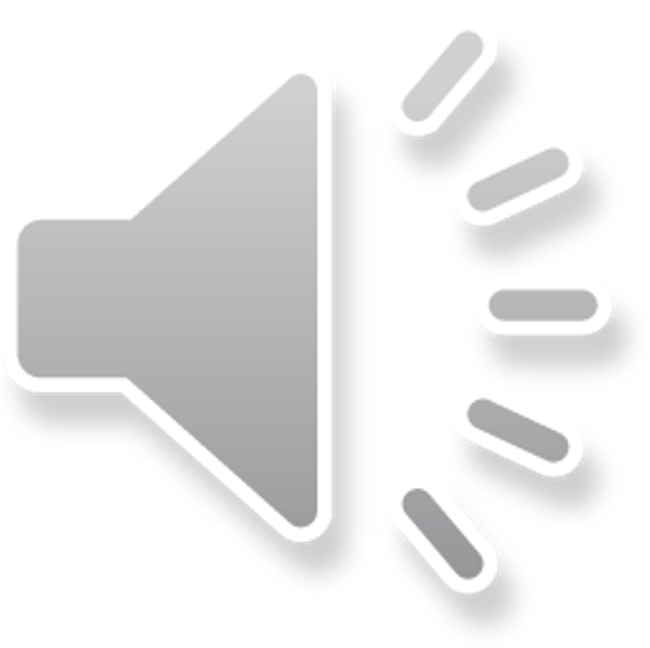 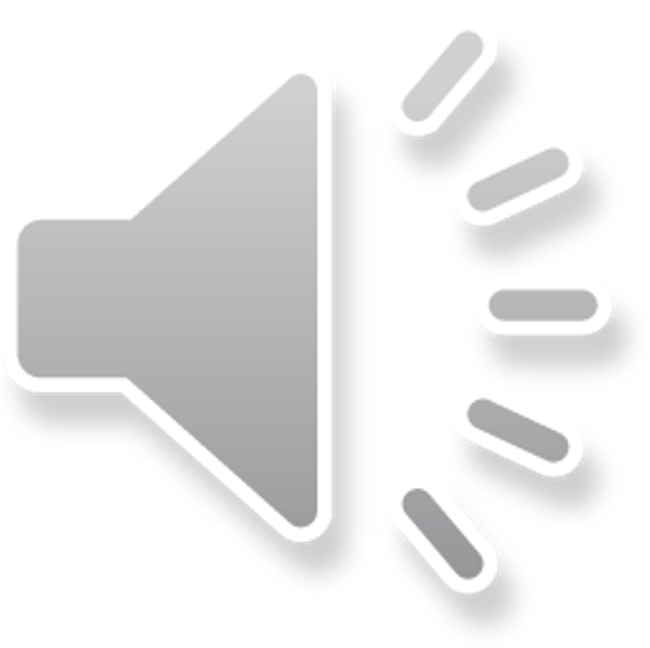 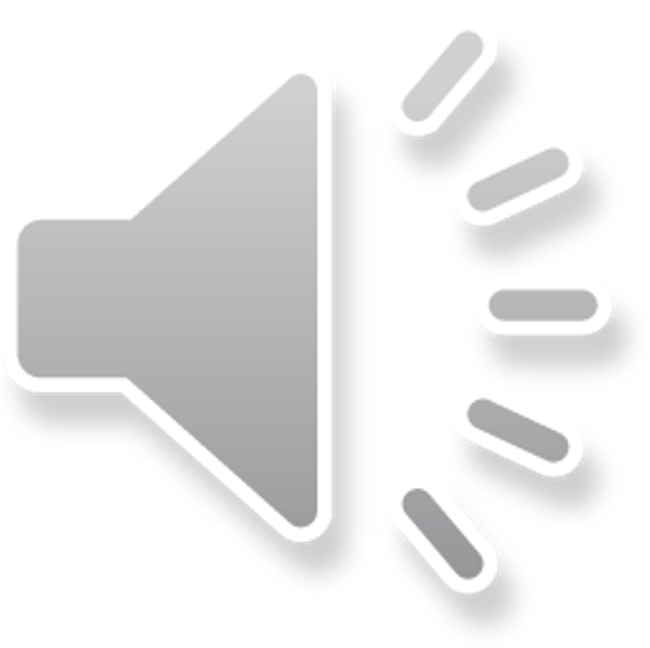 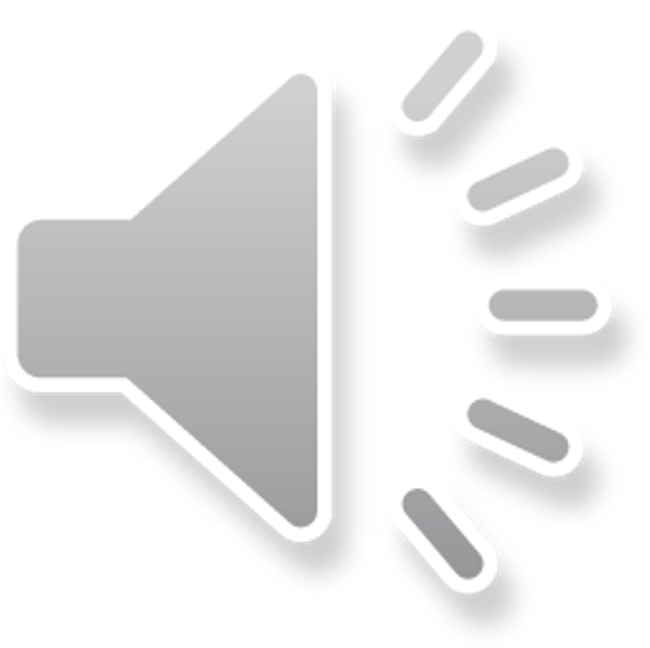 TÊN HỢP CÁC HỢP CHẤT PHỔ BIẾN
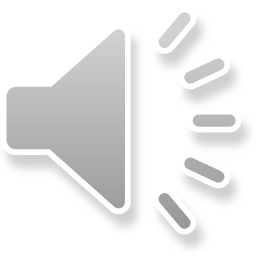 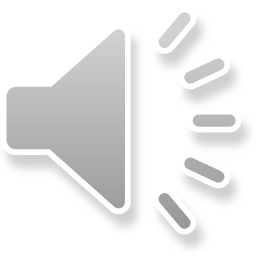 Na2O 		Sodium oxide 
CaO 		Calcium oxide
Al2O3 		Aluminium oxide
FeO 		Iron (II) oxide
Fe3O4 	Iron (II, III) oxide
Fe2O3 	Iron (III) oxide
CrO 		Chromium (II) oxide
Cr2O3 		Chromium (III) oxide
CrO3 		Chromium (VI) oxide
CO 		Carbon monoxide 
CO2 		Carbon dioxide 
NO 		Nitrogen oxide 
NO2 		Nitrogen dioxide 
P2O5 		Diphosphorus pentoxide
SO2 		Sulfur dioxide 
SO3 		Sulfur trioxide 
Cl2O 		Dichlorine oxide
Cl2O7 		Dichlorine heptoxide
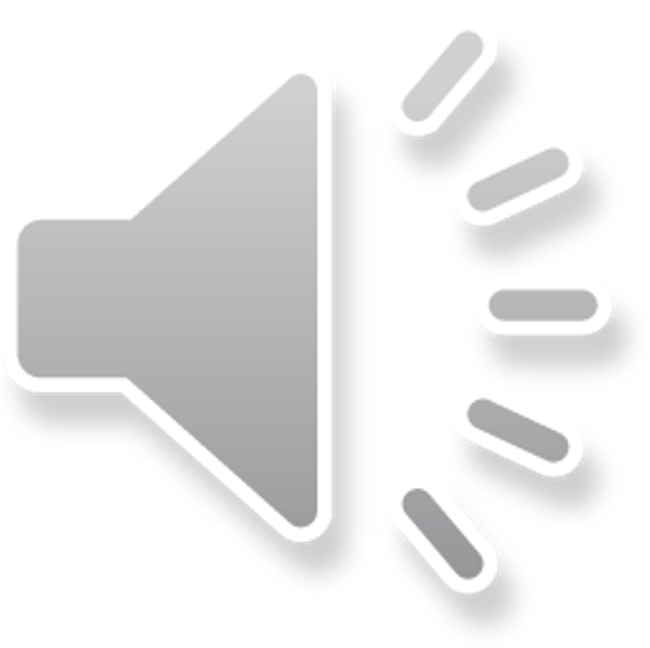 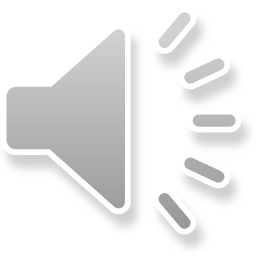 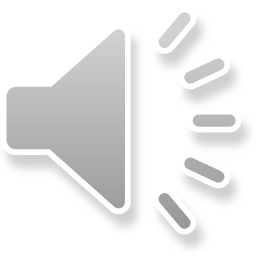 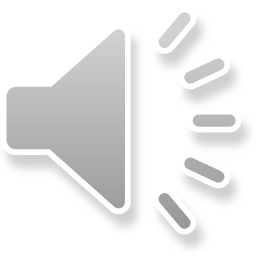 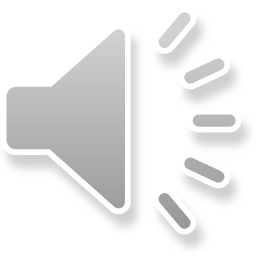 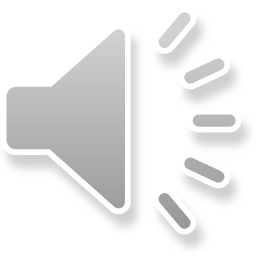 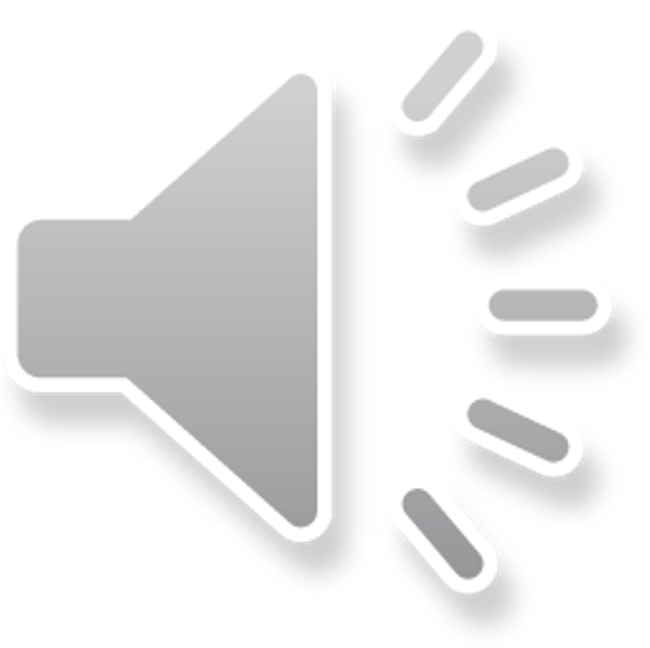 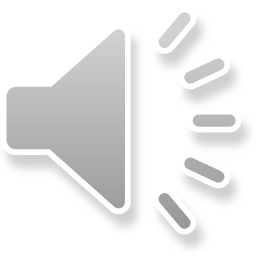 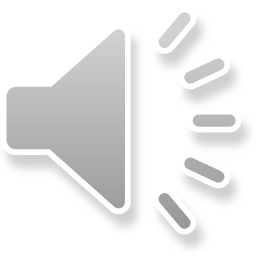 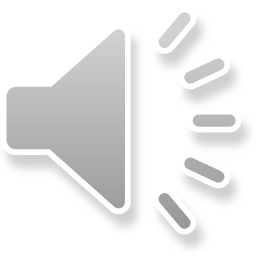 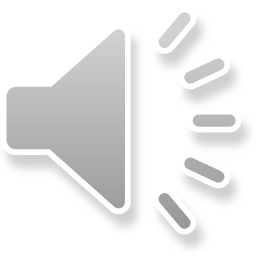 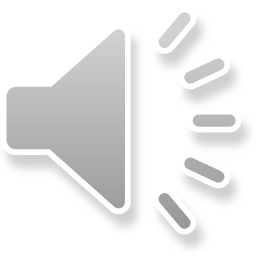 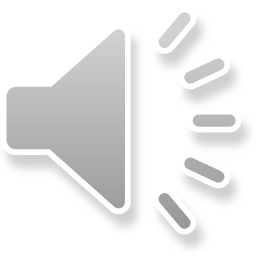 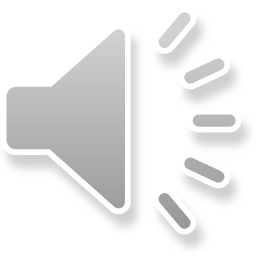 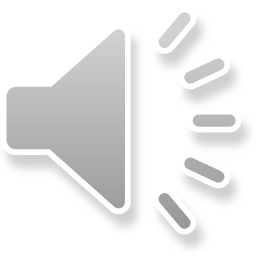 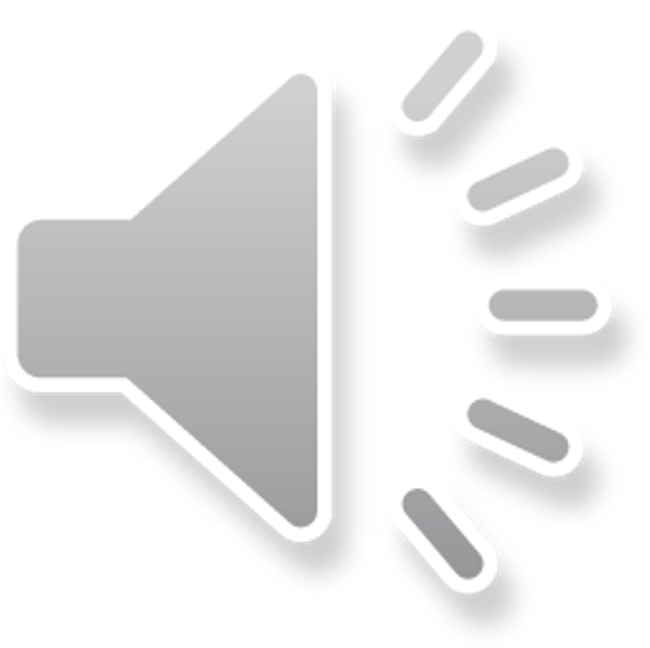 TÊN HỢP CÁC HỢP CHẤT PHỔ BIẾN
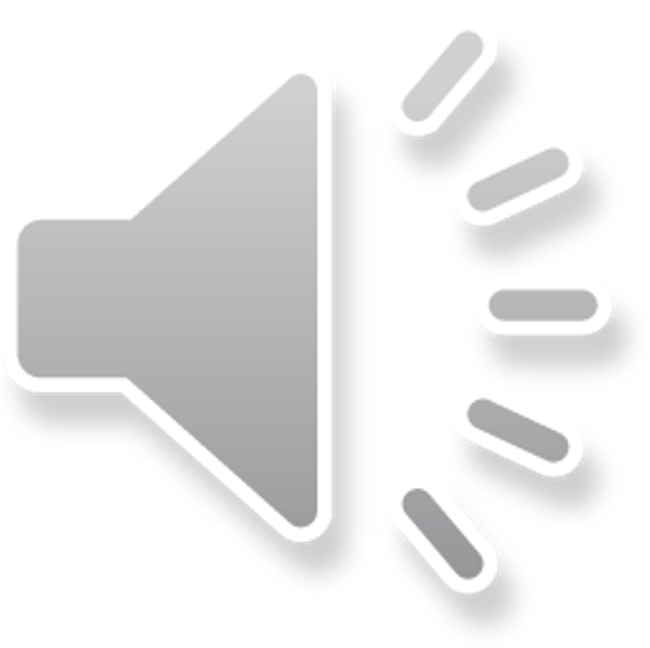 NaOH 	Sodium hydroxide 		/ˌsəʊdiəm haɪˈdrɒksaɪd/
KOH 		Potassium hydroxide 	/ˌpətæsiəm haɪˈdrɒksaɪd/
Ca(OH)2 	Calcium hydroxide 		/ˌkælsiəm haɪˈdrɒksaɪd/
Al(OH)3 	Aluminium hydroxide 	/ˌæləˈmɪniəm haɪˈdrɒksaɪd/
Fe(OH)2 	Iron (II) hydroxide 		/ˌaɪən tuː haɪˈdrɒksaɪd/
Fe(OH)3 	Iron (III) hydroxide 		/ˌaɪən θriː haɪˈdrɒksaɪd/
Cr(OH)2 	Chromium (II) hydroxide 	/ˌkrəʊmiəm tuː haɪˈdrɒksaɪd/
Cr(OH)3 	Chromium (III) hydroxide 	/ˌkrəʊmiəm θriː haɪˈdrɒksaɪd/ 
Zn(OH)2 	Zinc hydroxide 		/zɪŋk haɪˈdrɒksaɪd/
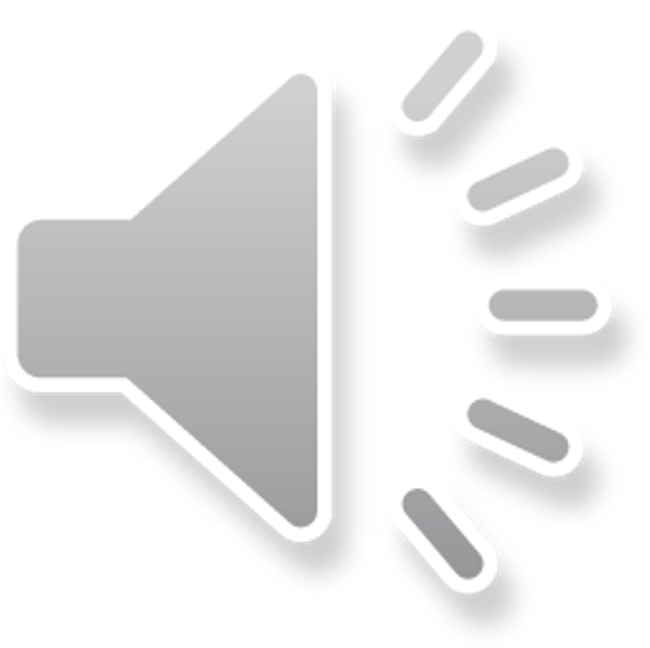 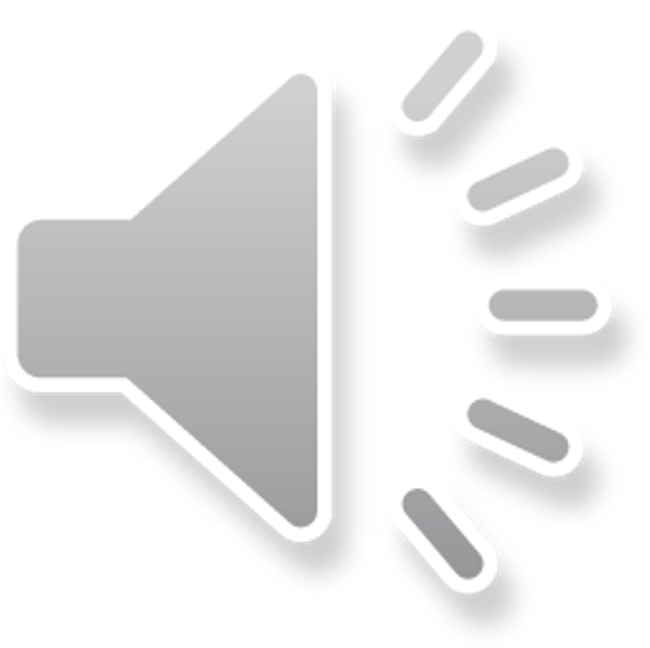 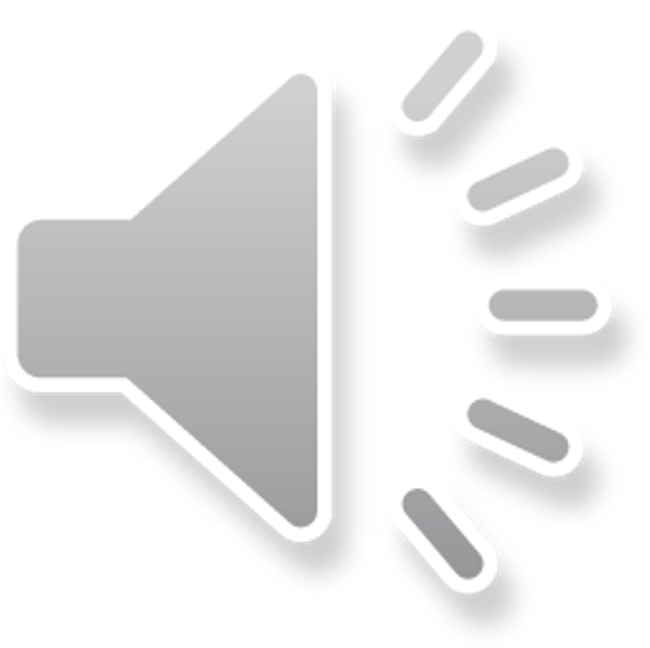 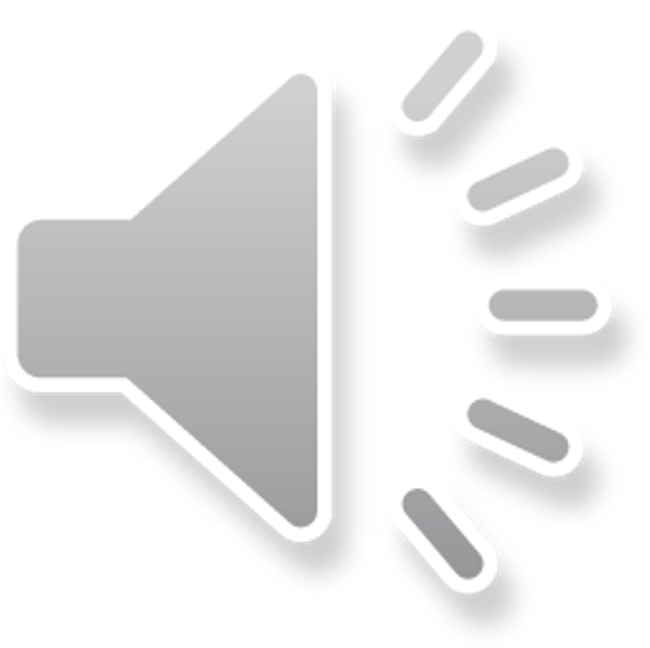 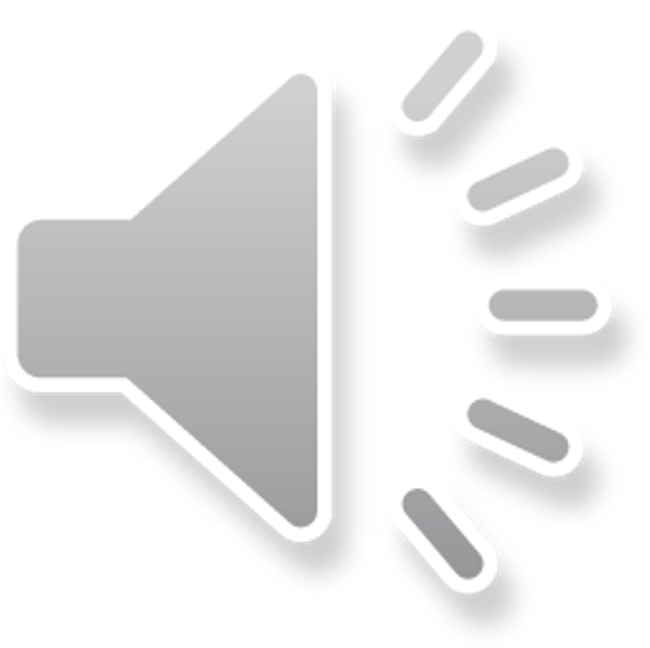 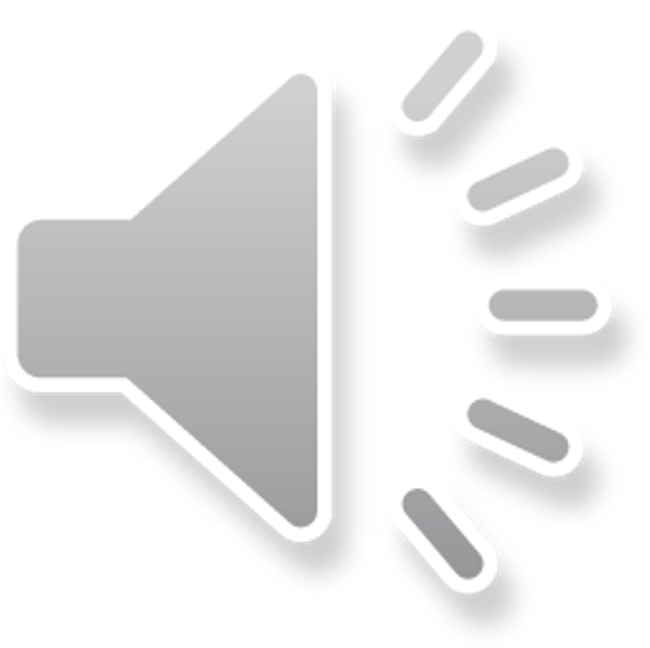 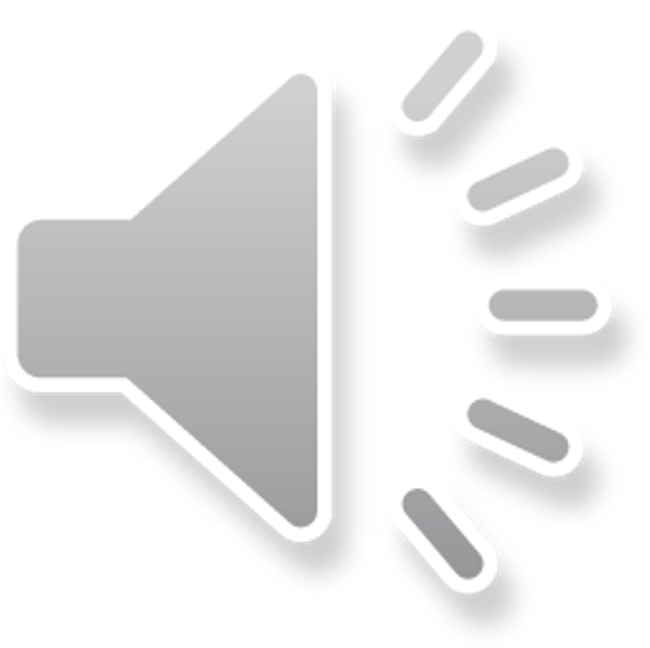 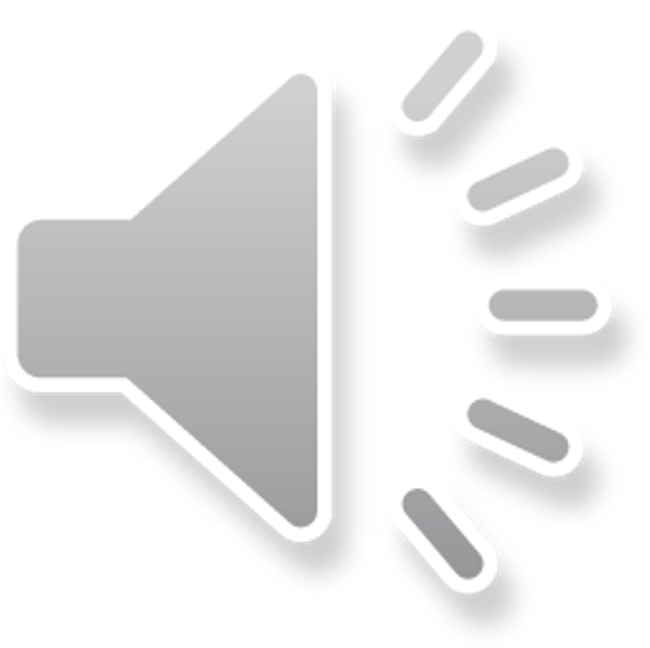 TÊN HỢP CÁC HỢP CHẤT PHỔ BIẾN
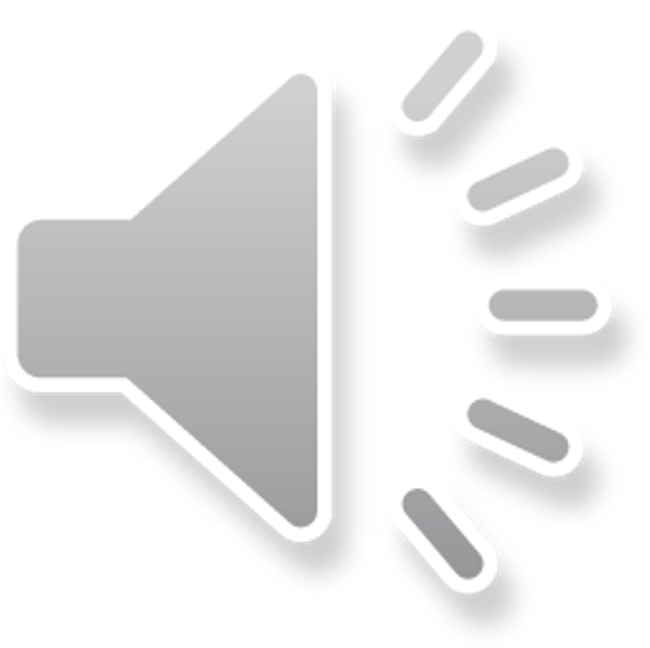 H2CO3 	Carbonic acid 		/kɑːˌbɒnɪk ˈæsɪd/
HNO2 	Nitrous acid 		/ˌnaɪtrəs ˈæsɪd/
HNO3 	Nitric acid 		/ˌnaɪtrɪk ˈæsɪd/
H3PO3 	Phosphorous acid 	/fɒsˌfɒrəs ˈæsɪd/
H3PO4 	Phosphoric acid 	/fɒsˌfɒrɪk ˈæsɪd/
H2SO3 	Sulfurous acid 	/ˈsʌlfərəs ˈæsɪd /
H2SO4 	Sulfuric acid 		/sʌlˌfjʊərɪk ˈæsɪd/
HClO 	Hypochlorous acid 	/haɪpəʊˈklɔːrəs ˈæsɪd /
HClO4 	Perchloric acid 	/pəˈklɔːrɪk ˈæsɪd/
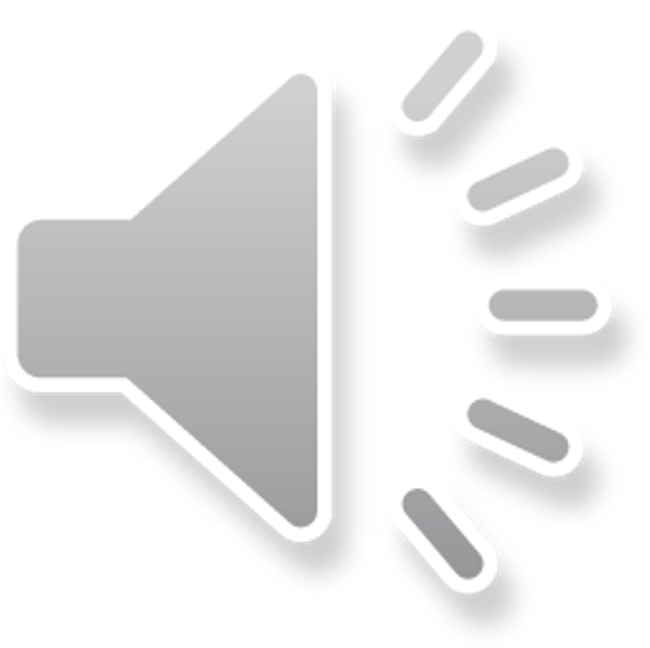 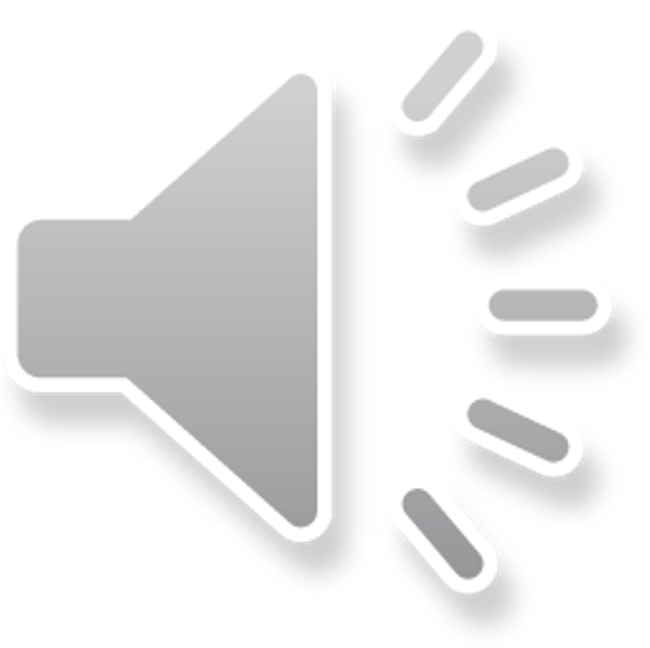 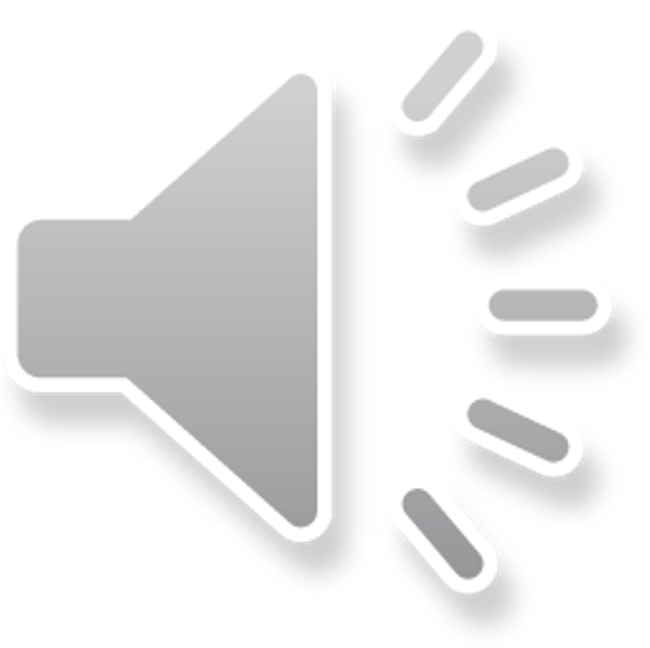 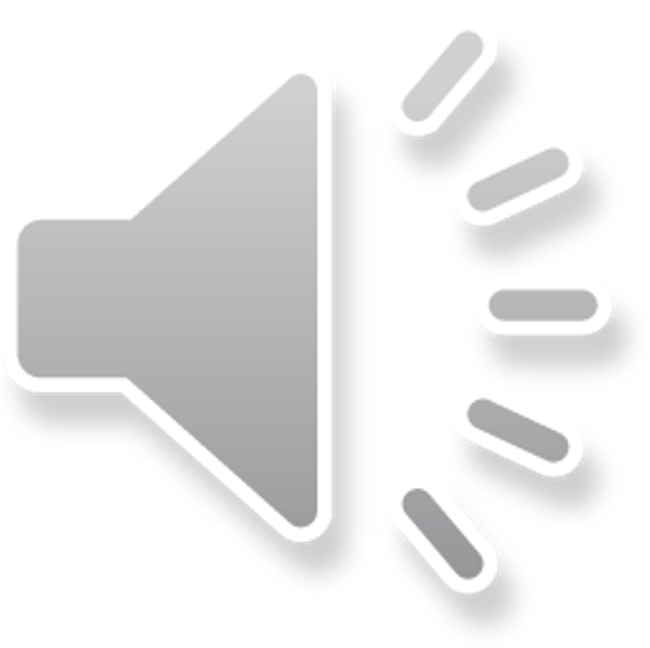 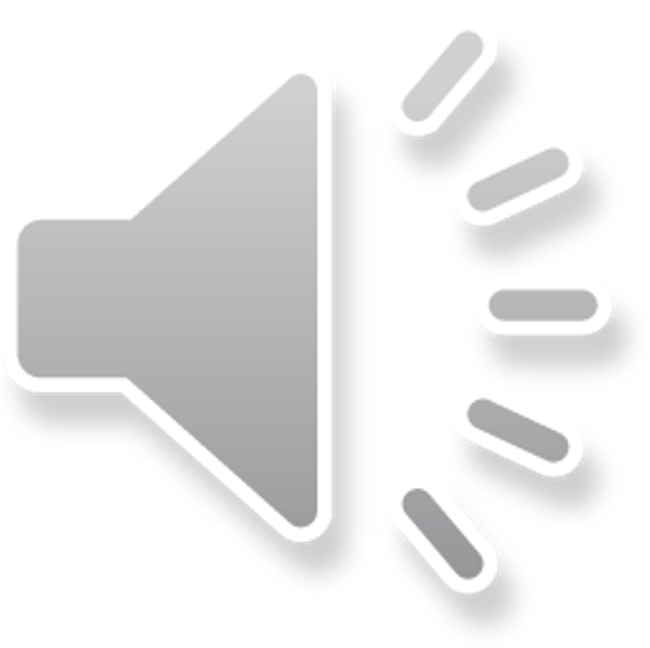 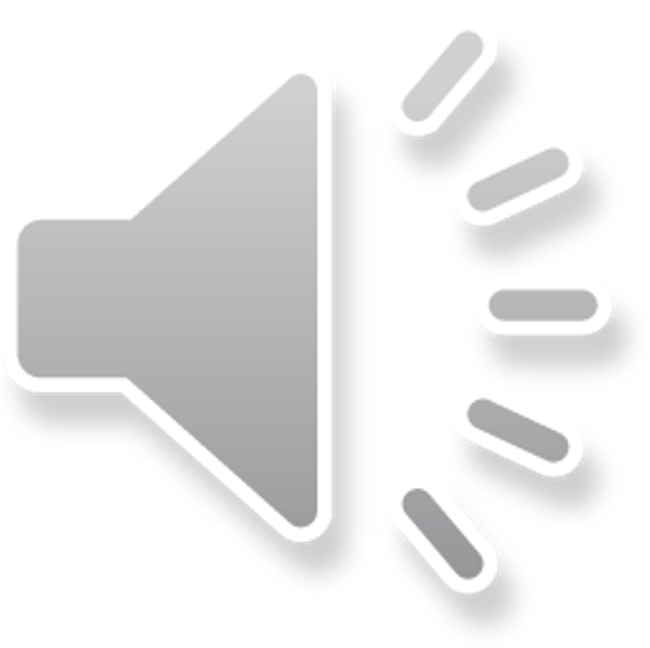 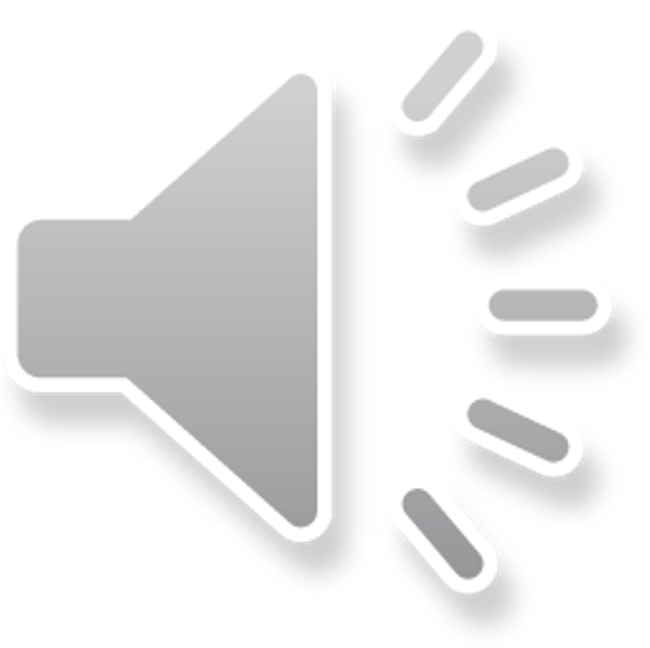 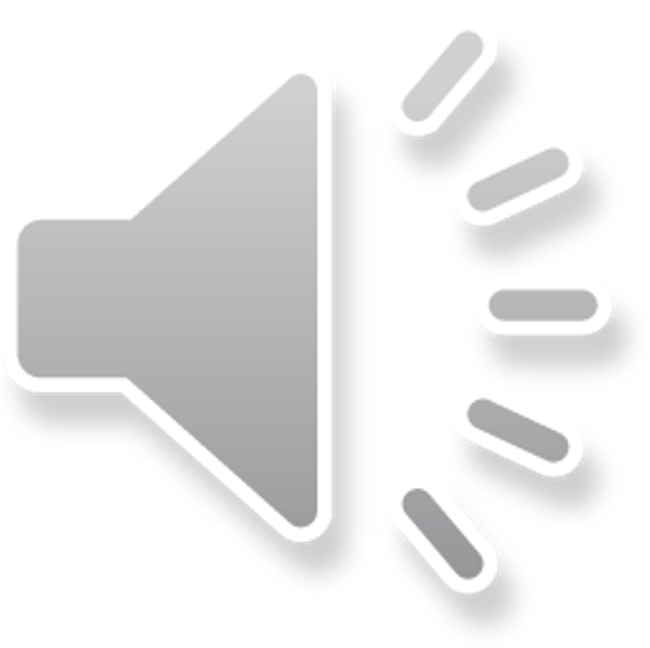 TÊN CÁC HỢP CHẤT PHỔ BIẾN
NaCl 		Sodium chloride
KNO3 	Potassium nitrate
NaClO 	Sodium hypochlorite
KClO3 	Potassium chlorate
CaF2 		Calcium fluoride
CaCO3 	Calcium carbonate
Ca3(PO4)2 	Calcium phosphate
Al2(SO4)3  	Aluminium sulfate
FeSO4 	Iron (II) sulfate
Fe(NO3)3 	Iron (III) nitrate
CrCl2 		Chromium (II) chloride
Cr2(SO4)3 	Chromium (III) sulfate
K2Cr2O7 	Potassium dichromate 
K2CrO4 	Potassium chromate 
K2MnO4 	Potassium manganate 
KMnO4 	Potassium permanganate
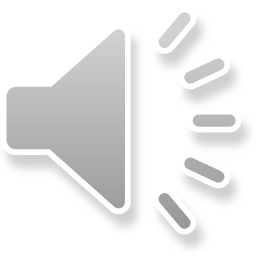 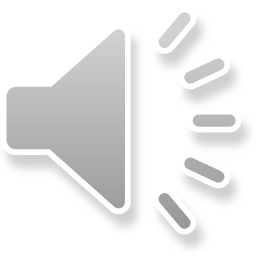 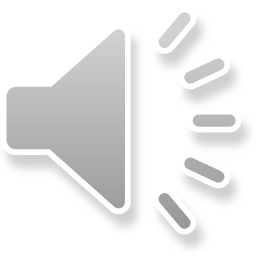 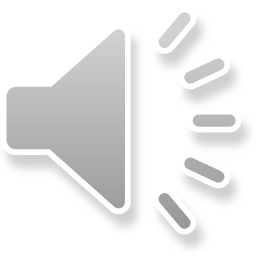 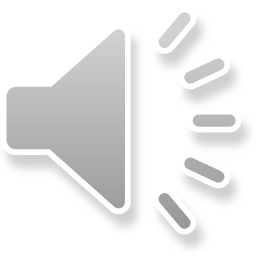 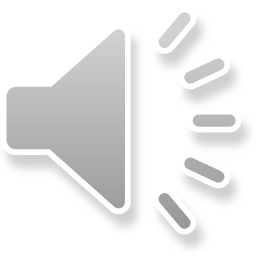 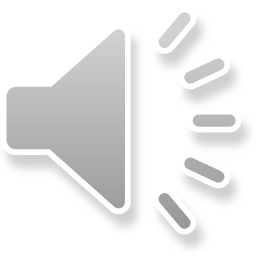 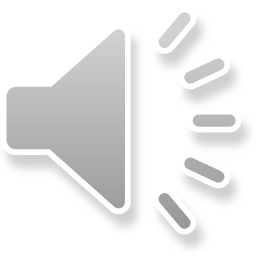 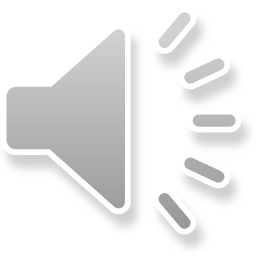 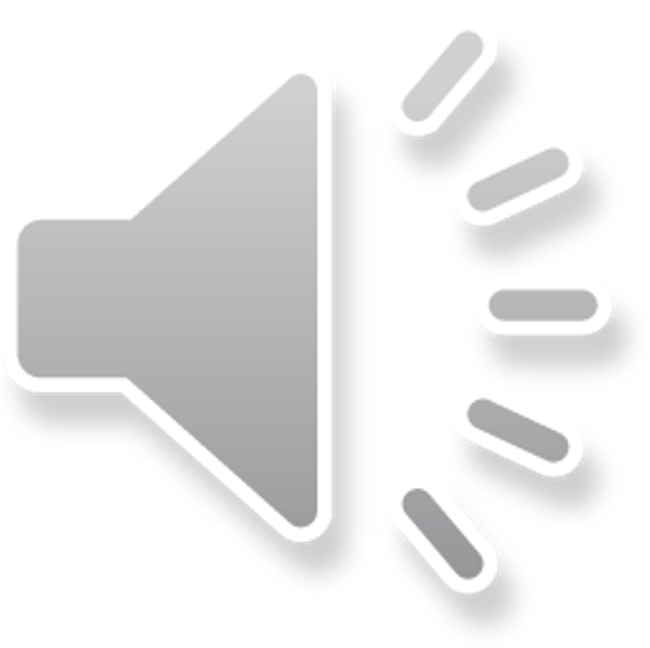 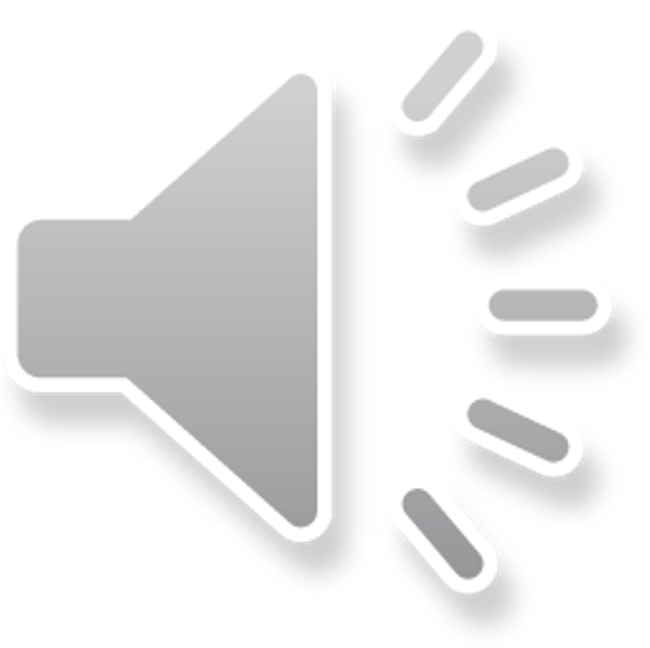 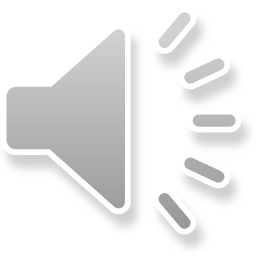 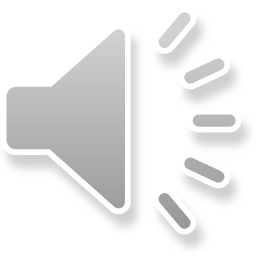 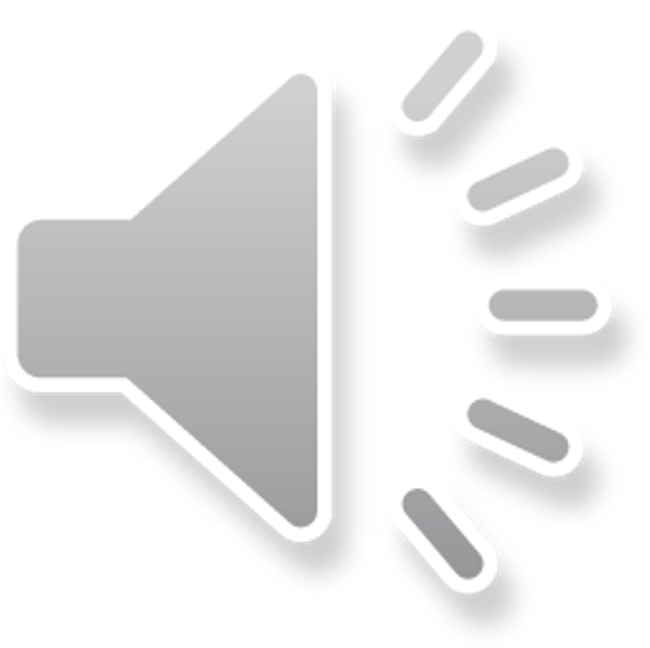 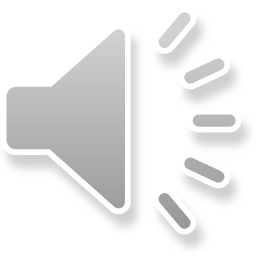 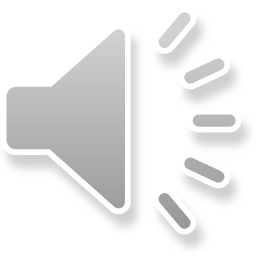 TÊN CÁC HỢP CHẤT PHỔ BIẾN
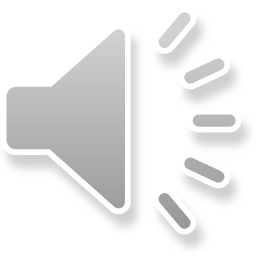 [Co(NH3)6]Cl3	hexaaminecobalt (III) chloride
[Pt(NH3)4Cl2]2+	tetraaminedichloroplatinum (IV) ion
[Ag(NH3)2]+		diaminesilver (I) ion
[Cr(OH)4]-		tetrahydroxochromate (III) ion
[CuCl4]2−		tetrachlorocuprate (II) ion
Al(H2O)6]3+		hexaaquaaluminium (III) ion
[Cu(H2O)6]2+ 	hexaaquacopper (II) ion
[Cr(H2O)4Cl2]Cl	tetraaquadichlorochromium (III) chloride
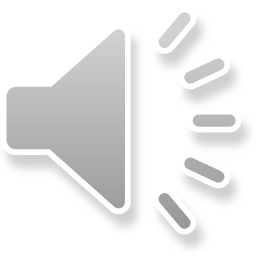 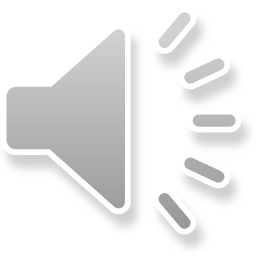 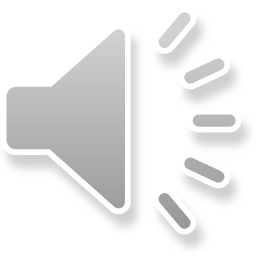 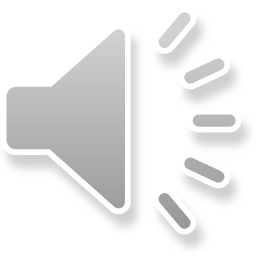 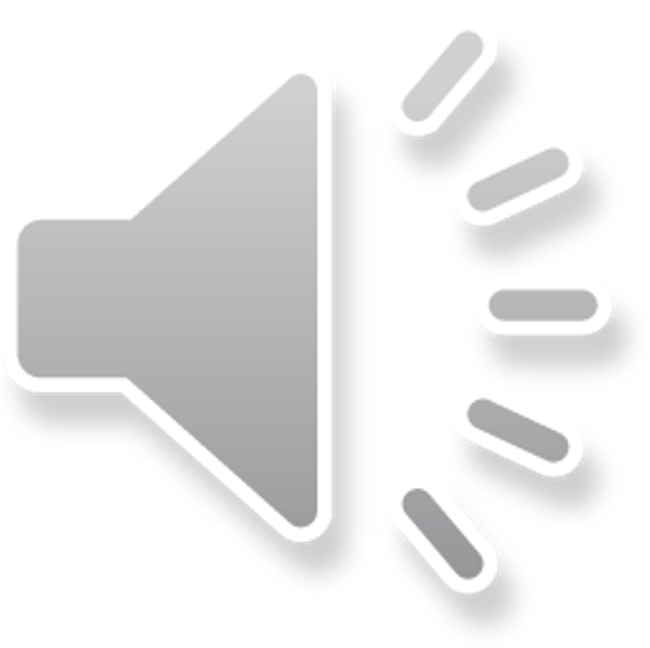 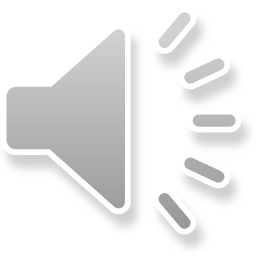 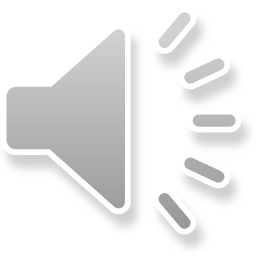 DANH PHÁP HÓA HỌC
PHÁT ÂM TIẾNG ANH CÁC HỢP CHẤT VÔ CƠ
[Speaker Notes: NOTE:
To change the  image on this slide, select the picture and delete it. Then click the Pictures icon in the placeholder to insert your own image.]